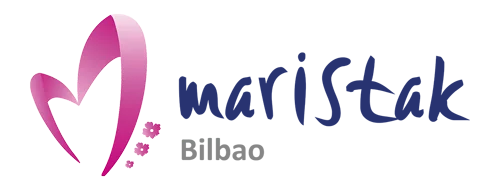 Zu bai makina! Maristak Bilbao
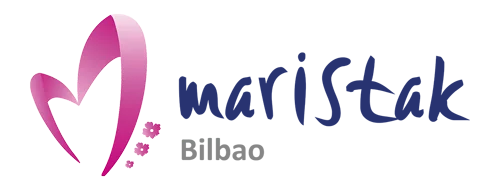 Zu bai makina!
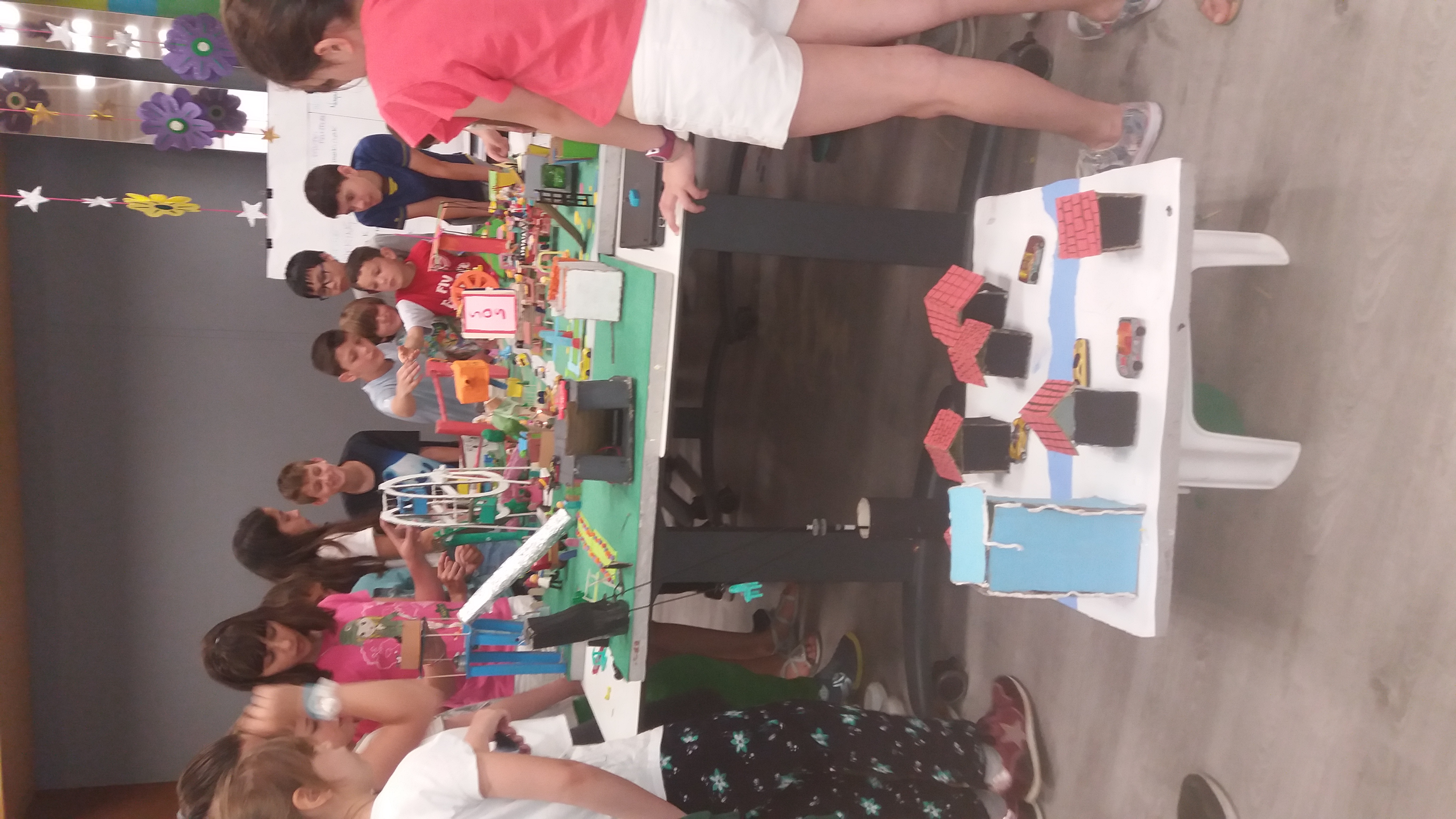 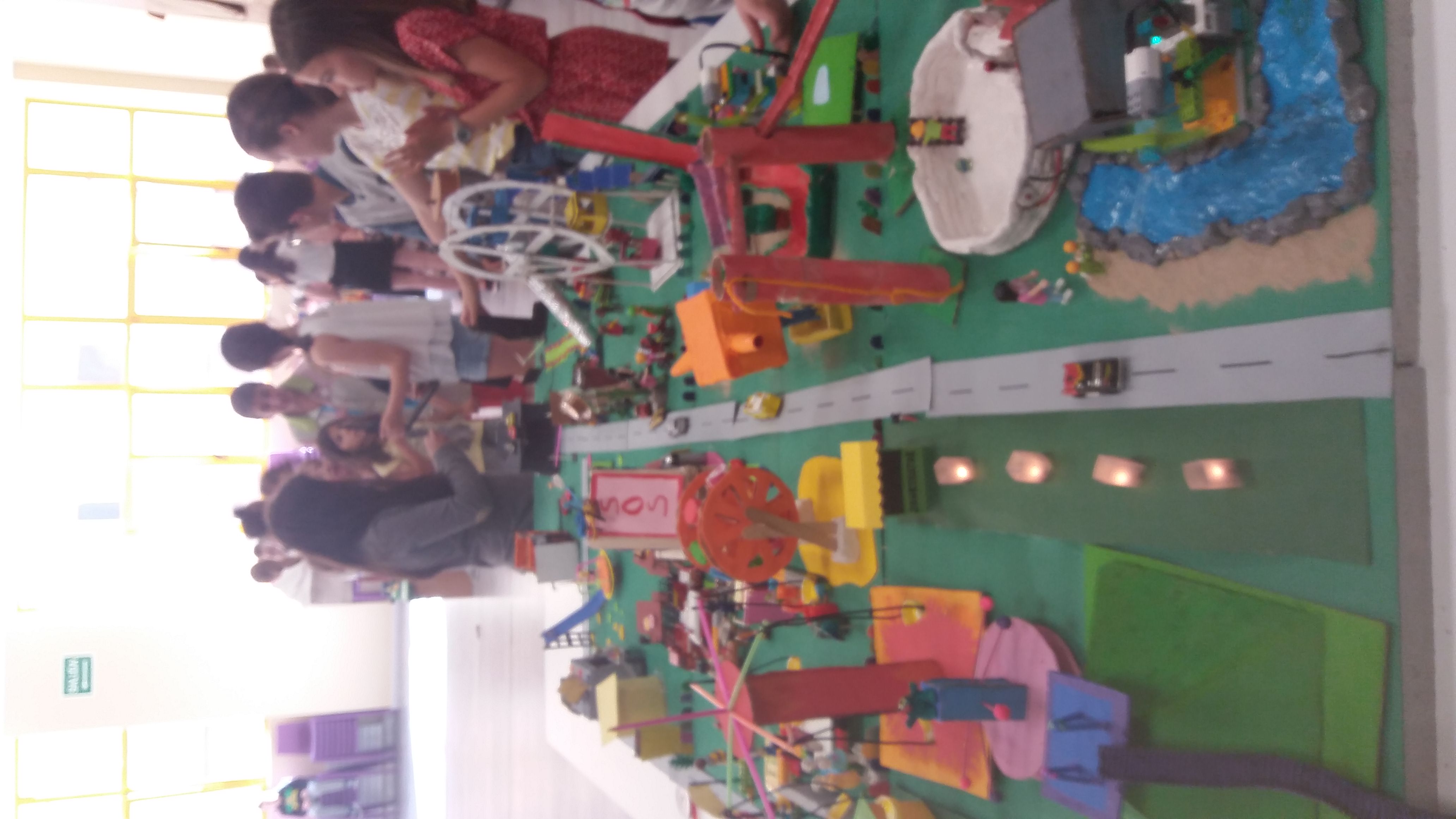 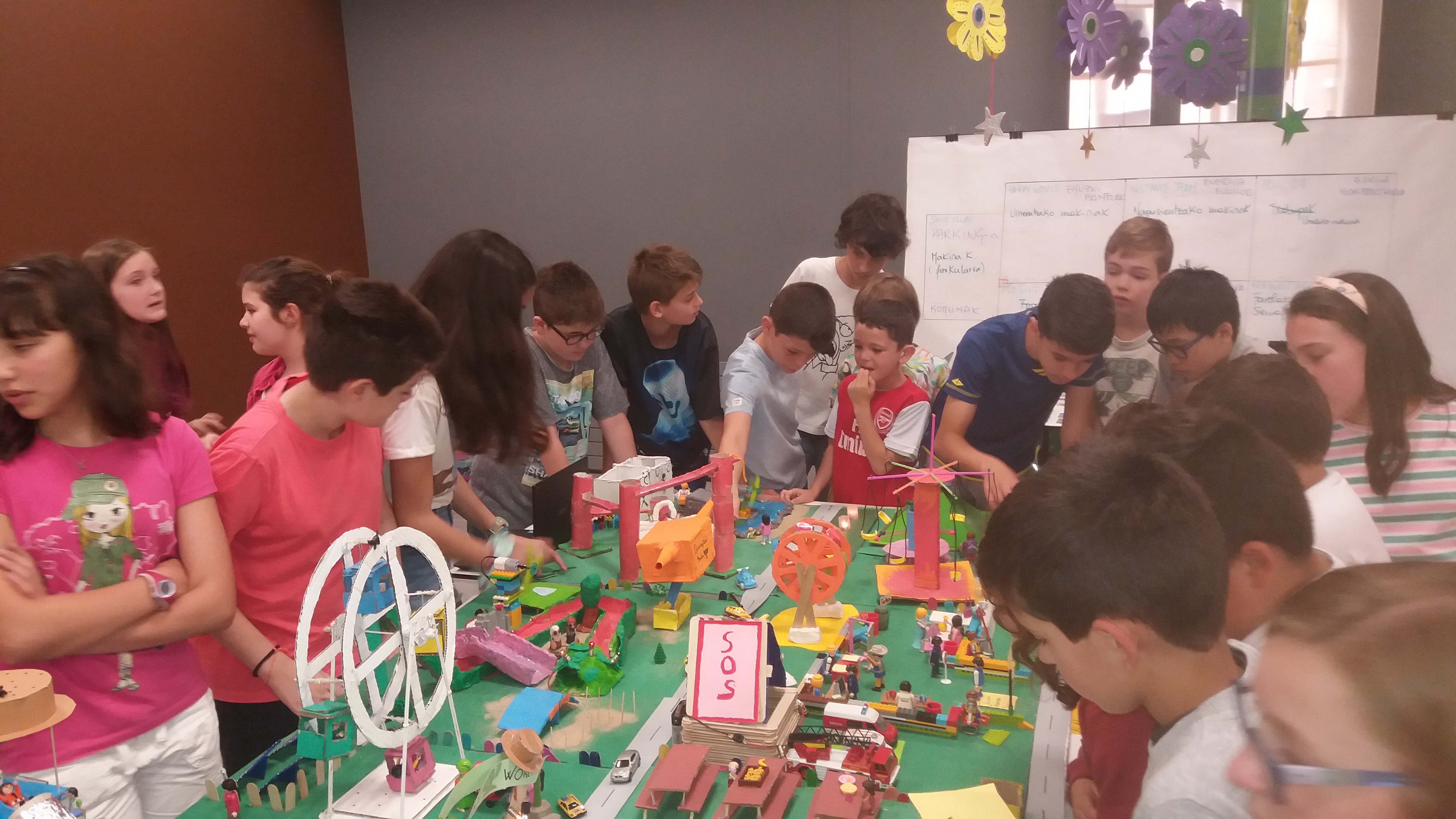 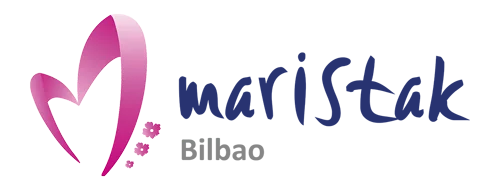 Helburua eta Steam dimentsioa
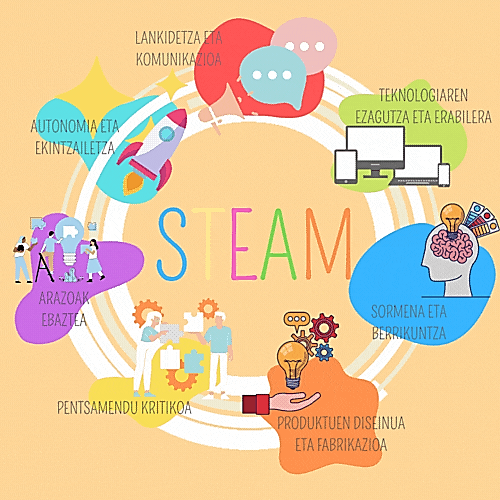 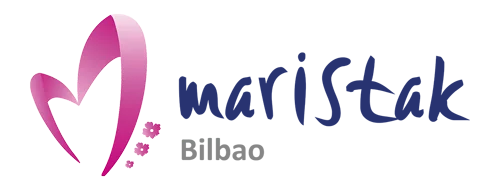 Deskribapena
LH-ko 6. mailako ikasleek Zu bai makina! diziplinarteko proiektu  batean parte hartzen dute, STEAM  metodologiak osatzen dituen bost diziplinak eta planteatzen zaizkien erronken oinarritik abiatuta.
  Jolas-parke bat sortzea.
  Ikasleek Bilboko Udalak idatzitako gutun bat jasotzen dute,  jolas-parke zaharra berriz irekitzeko proposamen bat aurkezteko 
aukera dutela ohartaraziz. 
"Vivero-ko jolas-parkea berriro irekiko da eta 
haiek izango dira diseinatzaileak!".
Denboralizazioa: hiruhilabete bat.
Produktu finala: Eskala txikian sortutako jolas parkearen erakusketa bat
 (Guraso+ eskolako ikasle, irakasle, langileei gonbidatuz).
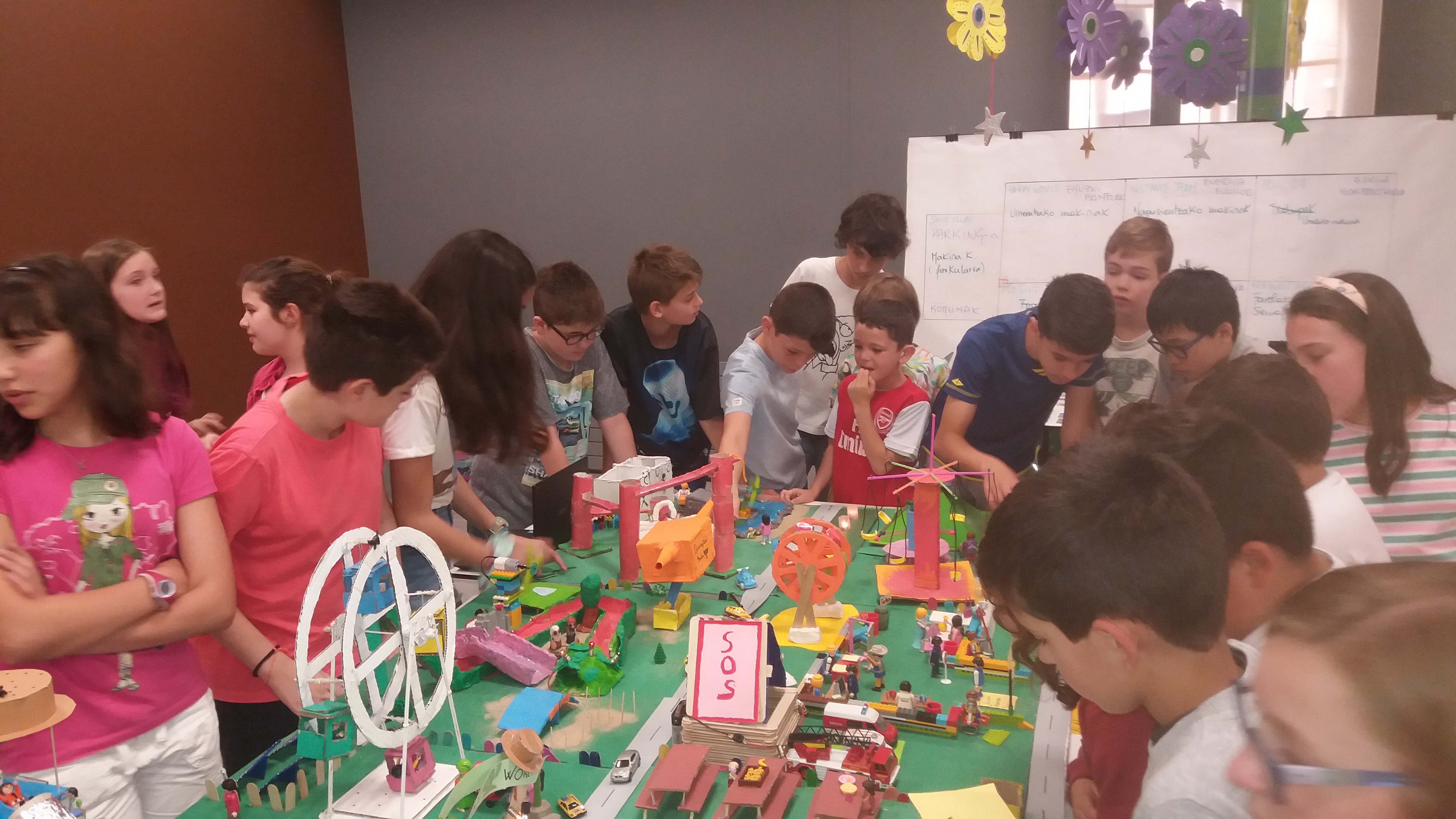 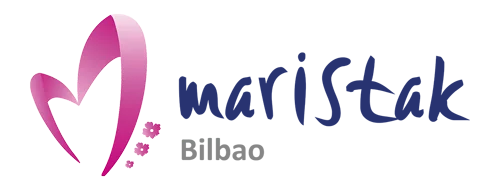 Metodologia
Proiektuetan Oinarritutako Ikaskuntza (POI). Diziplinartekoa.
Aktibo eta kooperatibo
Erronka + helburu desberdinak planteatu (ikasleen eguneroko bizitzako motibazio eta egoera errealak)
Prozesuaren protagonistak / modu manipulatzailean sortuz ikasi.
Jarduerak 4 fasetan planteatuko dira: hasierakoa, garapenekoa, aplikaziokoa eta komunikaziokoa eta transferentziakoa
Ikaskuntza esanguratsua. Ikasgelako txokoak. (eraikuntzaren txokoa, IKT txokoa (programazioa/edizioa/ikerketa), bateratzearen txokoa eta sormenaren txokoa.
Ebaluazio motak/teknikak/tresnak.  Irizpideak + lorpen adierazleak.
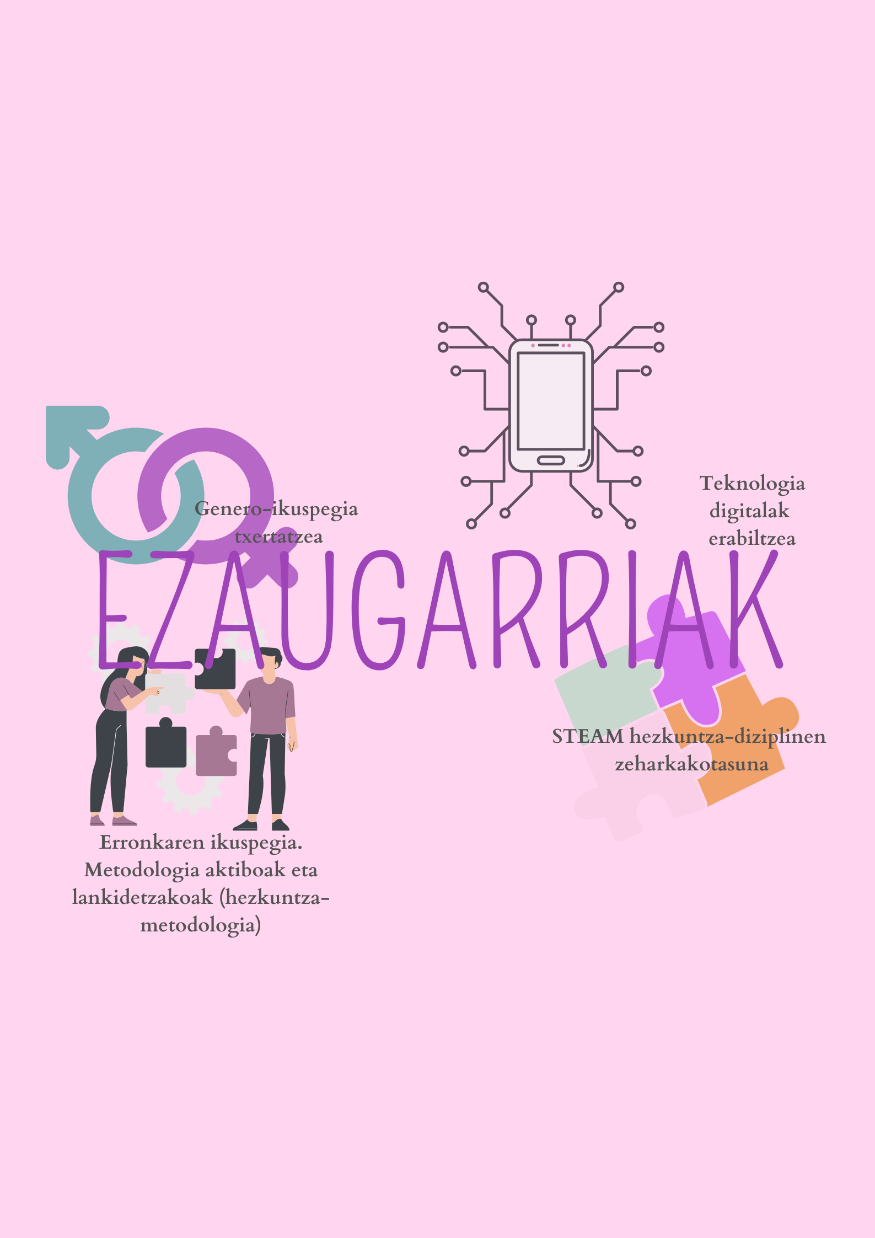 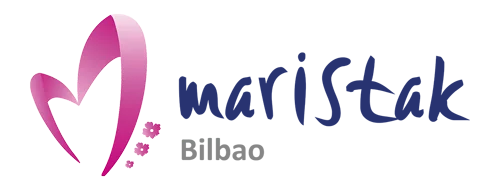 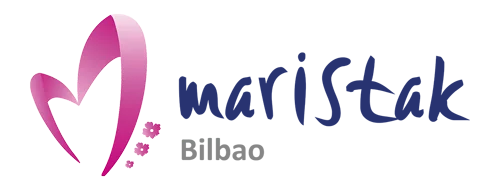 Lortutako emaitzak eta ikuspegia
Proiektuan LH6ko 3 gela, 80 ikasle gutxi gora behera parte hartzen dute. 
STEAM eremu desberdinetan lan egiten duten profesionalak.
Proiektua amaitzean, inkesta bat egiten da parte-hartzaile guztien artean, haien gogobetetze-maila neurtzeko.
 Emaitzak oso onak dira; ikasleek adierazten dute proiektuak erakarri egin dituela, eta helduek gogobetetasun handia erakusten dute ikasleen lanarekin eta inplikazioarekin.
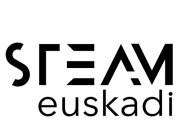 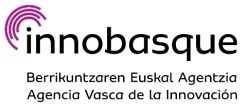 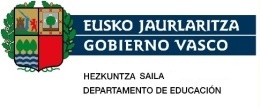 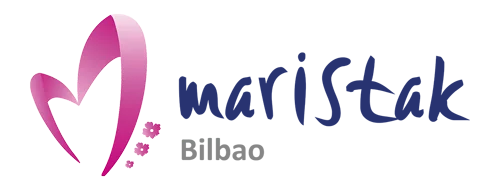 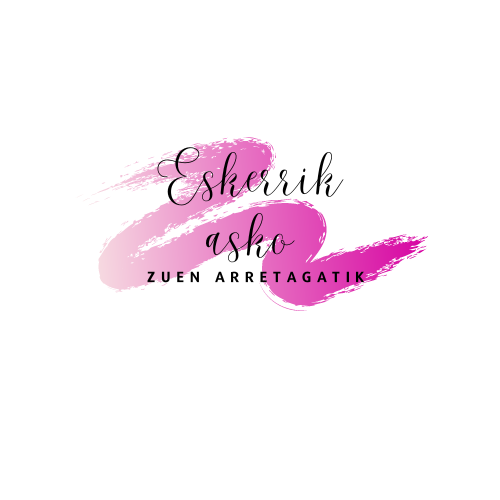